Programmer une carte Arduino avec Scratch
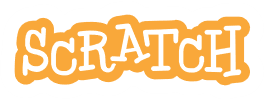 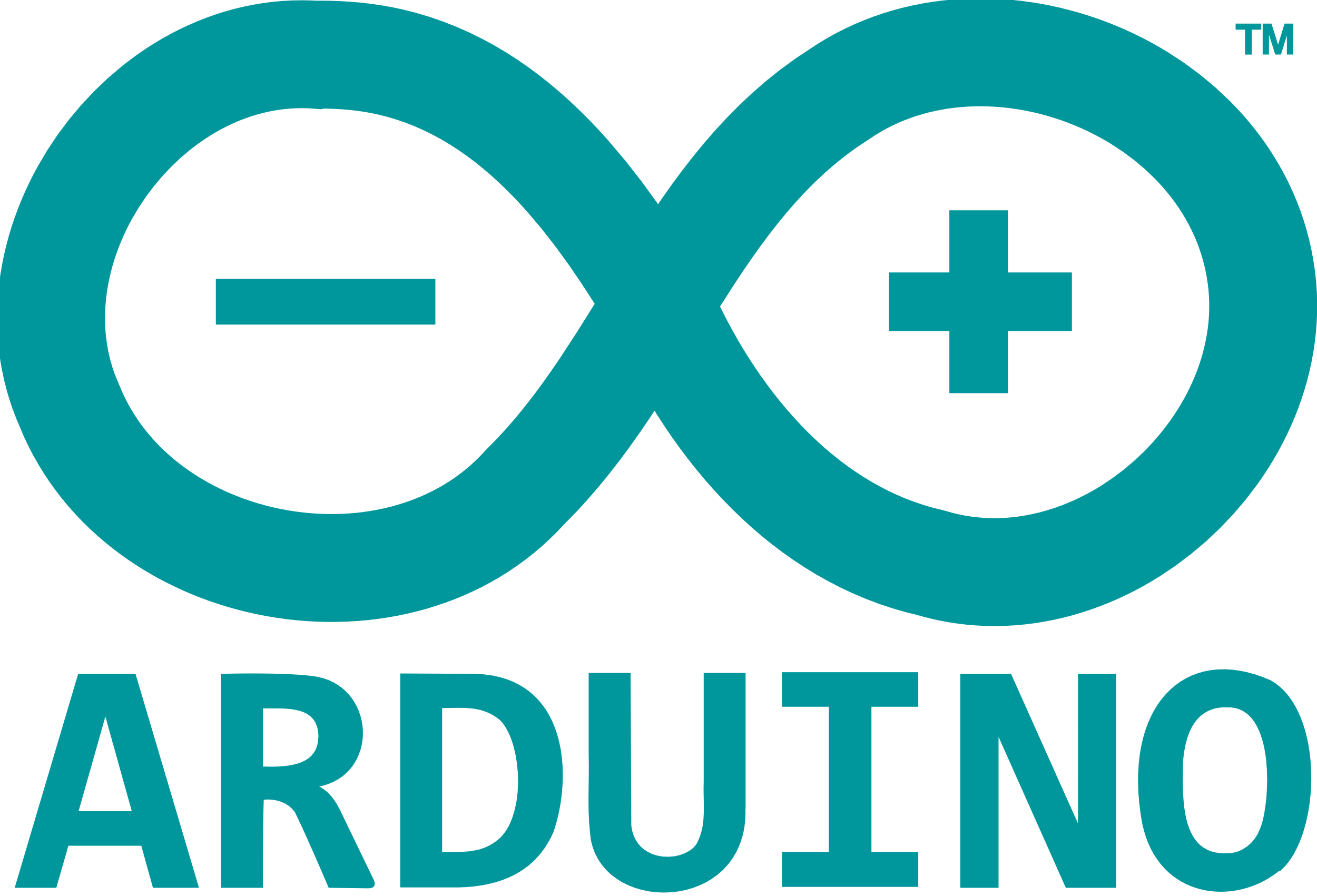 Installer le logiciel mBlock
Aller sur https://mblock.makeblock.com/en-us/download/
Télécharger « mBlock PC version »
Installer le logiciel. Lorsque l’installeur propose d’installer des « pilotes » ou des « drivers », valider
Une fois l’installation terminée, lancer le logiciel
Paramétrer mBlock
1. Cliquer sur la croix pour supprimer « CyberPi »
Paramétrer mBlock
2. Cliquer sur « Supprimer »
Paramétrer mBlock
3. Cliquer sur « Ajouter »
Paramétrer mBlock
4. Dans la liste, trouver et sélectionner « Arduino UNO ». La première fois, il faudra l’installer.
5. Cliquer sur OK
Paramétrer mBlock
6. Tout est prêt !
Connecter la carte
Brancher la carte Arduino sur le PC avec le câble USB
Connecter la carte
1. Cliquer sur « Connecter »
Connecter la carte
2. Cocher « Afficher tous les appareils disponibles »
Connecter la carte
3. Dans la liste déroulante, choisir le port « COM » suivi d’un nombre (souvent, il n’y en a qu’un)
Connecter la carte
4. Cliquer sur « Connecter »
Connecter la carte
5. Le menu change, la carte est bien connectée
Faire clignoter une LED
Connecter la patte la plus longue de la LED (le ➕) sur la broche n°13
Connecter la patte la plus courte de la LED (le ➖) sur une broche GND (0V), avec une petite résistance entre les deux
Faire clignoter une LED
1. Se rendre dans le menu « Événement »
Faire clignoter une LED
2. Glisser et déposer le bloc « lorsque l’Arduino Uno démarre »
Faire clignoter une LED
4. Prendre le bloc « pour toujours » et le placer sous le bloc « lorsque l’Arduino Uno démarre »
3. Se rendre dans le menu « Contrôle »
Faire clignoter une LED
5. Se rendre dans le menu « Broche »
Faire clignoter une LED
6. Prendre le bloc « Régler la sortie de la broche numérique… »
8. Choisir l’état « haut » (allumé)
7. Écrire le numéro de la broche ici (13)
Faire clignoter une LED
9. Rajouter un second bloc, quasi identique, en changeant juste le « haut » en « bas »
Faire clignoter une LED
10. Se rendre dans le menu « Contrôle »
Faire clignoter une LED
11. Intercaler deux blocs « attendre 1 secs » entre les blocs bleus
Envoyer le programme sur la carte
1. Cliquer sur « Télécharger »
Envoyer le programme sur la carte
2. Attendre que la barre se remplisse, et la LED se met à clignoter !